BİREYSELLEŞTİRİLMİŞ EĞİTİM PROGRAMLARI
BEP
BEP NEDİR?
Bir özel eğitim programıdır.

Özel eğitim gerektiren birey için geliştirilmiş ve ailesi tarafından onaylanmış bu program; bireyin, ailenin, öğretmenin gereksinimleri doğrultusunda hazırlanmıştır. Ayrıca hedeflenen amaçlarda verilecek destek eğitim hizmetlerini içerir.
KİMLERİN BEP’E İHTİYACI VARDIR?
Aynı yaş grubundaki çocuklara sağlanan eğitim olanaklarından yararlanmasını engelleyen  özel eğitim gereksinimi  olan bireylerin,
Engeli ya da yetersizliği, eğitimsel performansını olumsuz olarak etkileyen bireylerin,
Gereksinimlerinin karşılanması için özel düzenlenmiş destek eğitime gereksinim duyulan bireylerin bireyselleştirilmiş eğitim programına ihtiyacı var demektir.
BEP’İN YARARLARI
Çocuğun yapabilecekleri betimlenir.
Çocuğa uygun eğitim hizmetleri sunulur.
Çocuğun engelinden kaynaklanan farklı gereksinimleri belirlenir.
Çocuğun kendi öğrenmesi ile ilgili daha fazla sorumluluk almasına yardımcı olunur.
Çocuğun öğrenmesi izlenir.
Çocuğun ilerlemeleri  kayda alınır.
Çocuğun ailesi  ile diğer birim üyelerinin ilişkilerine katkıda bulunur.
...
Çocuğun bilgi ve beceri eksiklerinin nasıl giderilebileceğine yol gösterir.
Çocuğun eğitiminde karşılaşılabilecek sorunlar ve çözümler, alınacak kararlar hakkında aile ve okul personeline eşit söz hakkı sağlar.
Çocuğun gelişiminin değerlendirilmesini sağlar.
Programın, materyalin ve başlangıç noktalarının etkililiğinin değerlendirmesine yardımcı olur.
BEP GELİŞTİRME BİRİMİ
BEP’i, BEP Geliştirme Birimi 
hazırlar.
...
Özel eğitim ve kaynaştırma uygulamaları yapılan okul ve kurumlarda, özel eğitim gerektiren bireyler için, BEP’in geliştirilmesi, uygulanması, izlenmesi ve değerlendirilmesi amacıyla BEP geliştirme birimi oluşturulur. 

		Bu birimlerin, yakın çevrelerinde birim kurulamayan kurumlardaki özel eğitim gerektiren bireylere de destek eğitim vermesi için hizmet alanları özel eğitim hizmetleri kurulu tarafından belirlenir.
BEP Gelİştİrme bİrİmİ;
Başkan, (Okul müdürü yada yardımcısı)
Aile, 
Özel eğitim gerektiren bireyin kendisi, 
Özel eğitim gerektiren öğrencinin sınıf öğretmeni veya hazırlanan programın içeriğine uygun branş öğretmeni, 
Rehber öğretmen-psikolojik danışman 
	BEP geliştirme biriminin çekirdek üyeleridir.
...
Ayrıca, gerek duyulduğunda tıbbi personel, fizyoterapist, konuşma terapisti, odyolog vb.  farklı disiplinlerden uzmanlar da BEP toplantılarına davet edilebilirler.
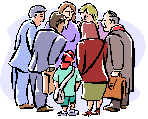 Bep Gelİştİrme Bİrİmİ Üyelerİnİn Görevlerİ Nelerdİr?
Başkan:
Birimi oluşturur, üyeleri belirler, toplantıları planlar. 

Bireyselleştirilmiş eğitim programı geliştirilmesi, uygulanması, izlenmesi ve değerlendirilmesi sürecinde, bireyin gereksinimleri doğrultusunda kurum içi düzenlemeleri yapar.
...
Bireyselleştirilmiş eğitim programı geliştirilmesi sürecinde yapılan çalışmaları, değerlendirmeleri izler, gereksinim duyulan araç-gerecin geliştirilmesi veya sağlanması için özel eğitim hizmetleri kurulu ile eşgüdümlü çalışır.
Gezerek Özel Eğİtİm Görevİ Verİlen Öğretmen:
Kurumun olanaklarına ve bireyin gereksinimlerine göre hazırlanan bireysel eğitim planlarını, kaynaştırma uygulamaları yapılan kurumlar ile özel eğitim kurumlarında uygular.

Değerlendirme ölçeklerinin geliştirilmesinde görüşünü bildirir.

Gerektiğinde bireye, aileye, öğretmene ve kuruma bilgi verir.
Öğretmen:
Bireyselleştirilmiş eğitim programlarının hazırlanmasında, uygulanmasında ve değerlendirilmesinde etkin görev alır.

Planlanan eğitim programlarını uygulamaya dönüştürür. 

Bireyin gelişimine göre yeni bireysel eğitim programı önerileri hazırlar.
Aİle:
Bireyselleştirilmiş eğitim programının geliştirilmesi sürecinde gereksinimleri iletir. 

Çocuğu ile ilgili hedeflerini ve planlarını belirtir. 

Eğitim programının uygulanması  sırasında çalışmalara etkin bir şekilde katılır, gerektiğinde eğitim araç gereç desteği sağlar.
Özel Eğİtİm Gerektİren Bİrey:
Bireyselleştirilmiş eğitim programlarının hazırlanışı sırasında kendi gereksinim ve isteklerini belirtir. 

Çalışmalara etkin biçimde katılır.

Değerlendirme sonrasında çıkan eğitim önlemi ve yöneltme kararında isteğini belirtir.
Rehber Öğretmen Psİkolojİk DanIşman:
Bireyin özel eğitim gereksinimleri doğrultusunda görüşünü belirtir ve bireye rehberlik yapar. 

Bireyin gelişimini izler.
Eğİtsel TanIlama, İzleme Ve Değerlendİrme Ekİbİ Temsİlcİsİ:
Birey için saptanan destek eğitim hizmetlerinin uygulanmasında rehberlik eder. 

Bireyin gelişimini okul rehberlik ve psikolojik danışma hizmetleri servisi ile işbirliği içinde izler.
Eğİtİm ProgramlarI HazIrlamakla Görevlendİrİlen Öğretmen:
Bireyselleştirilmiş eğitim programlarının hazırlanmasında, uygulanmasında ve değerlendirilmesinde etkin görev alır.

Değerlendirme ölçekleri geliştirir. Gereksinim duyulan araç-gerecin geliştirilmesi veya sağlanması için başkan ile eş güdümlü çalışır.

Bireyin gelişimine göre yeni bireyselleştirilmiş eğitim programı önerileri hazırlar.

Gerektiğinde bireye, aileye, öğretmene danışmanlık yapar.
BEP NasIl HazIrlanIr?
Bireyin o anki performansı 
Kısa dönemli öğretim hedeflerini de içeren uzun dönemli amaçlar 
Belirlenen amaçlara ulaşmak için hazırlanan uygun öğretim planları
Bireye sağlanacak özel eğitim hizmetleri 
Her amacı kapsayacak özel ve eğitsel destek hizmetler
Normal eğitim programlarının hangi alanlarında bireye yönelik uyarlama yapılacağı
...
Değerlendirme süreci 
Bu tür hizmetlerin uygulanması için öngörülen süre
Programın devam edeceği zaman çizelgesi
Birey için hangi koşullarda ne tür ve nasıl düzenlemeler yapmak gerektiği
	yazılarak BEP hazırlanır.
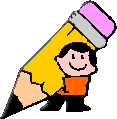 BEP TOPLANTISI HAZIRLANIRKEN NELER YAPILMALIDIR?
TOPLANTIDAN ÖNCESİ İÇİN BİRİM BAŞKANINA ÖNERİLER
Tüm üyeleri toplantı yer ve zamanı hakkında bilgilendirin. Bu bilgilendirmeyi yazılı olarak yapın, bilgilendirme notunun bir örneğini çocuğun BEP dosyasında bulundurun.

Toplantıdan önce tüm izin ve onayları alın, ya da alınıp alınmadığını kontrol edin.

Tüm birim üyelerine toplantı gündemini destekleyecek yazılı dokümanlarını yanlarında getirmek zorunda olduklarını bildirin.
...
Tüm birim üyelerine toplantıda çocuğun güçlü yanlarının, gereksinimlerinin ve hedeflerinin tartışılacağını anımsatın.

Toplantıda gerekli olacak  belge ve yazışmalar hazırlayın ya da hazırlanıp hazırlanmadığını kontrol edin. 

Toplantı öncesinde varolan raporlar ile ilgili hedefler gözden geçirin.

Yöneltme raporundan çıkarılan güçlü yanlar ve gereksinimlerle ilgili açık ve anlaşılır bir liste hazırlayın.
TOPLANTI GÜNDEMİNİ NELER OLUŞTURUR?
Birim üyelerinin selamlaşması ve tanışması

Toplantının amacının ve bir önceki toplantı tutanağının gözden geçirilmesi 

Özel eğitim ve BEP’e ilişkin hakların ve süreçlerin gözden geçirilmesi

Çocuğa daha önce bir BEP uygulanmışsa; 
	- Değişimin sonuçları,
	- Gereksinimlerin birbirinden nasıl etkilendiği
	- Genel müfredat içinde çocuğun yetersizliğinin,  katılımı ve gelişimi nasıl etkilediği
...
Bireyin performansının değerlendirilmesi
	- Genel müfredata göre nerede olduğu,
	- Çocuğun güçlü yanları,
	- Gereksinim öncelikleri,
	- Eğitimsel gereksinimleri,
	- Öğrenme özellikleri,

Yıllık amaçların ve her bir  yıllık amaç için kısa dönemli hedeflerin geliştirilmesi

Destek hizmetlerin belirlenmesi
...
BEP geliştirilmesi ve uygulanması için personelin sorumlulukları açısından nasıl bilgilendirileceği

Toplantıya katılanların ve toplantı sırasında alınan kararların, yapılan tartışmaların yazılı olarak kaydedilmesi ve uyuşma sağlanamayan kararların gözden geçirilmesi
UnutulmamalIdIr kİ;
BEP geliştirme birimi toplantısı,
Çocuk odaklıdır.

Karar verme sürecinin paylaşılmasıdır.

Sorunlara çözüm üretmeyi hedefler.

Tüm üyeler için rahat ve çekici bir ortamdır. 

Herkesin bakış açısına ve görüşüne değer veren bir birlikteliktir.

Çocuğun geleceği ile ilgili iyimser ve olumlu bir yaklaşımdır.
Personel odaklı değildir.

Karşıtlıklar veya tartışma ortamı değildir.

Araştırma yapmak amacıyla bir araya geliş değildir.

Çocuk, personel ve aile açısından göz korkutucu bir ortam değildir.

Problemin herkes adına uzmanlar tarafından çözüldüğü bir ortam değildir.

Olumsuzluğa odaklanan bir yaklaşım değildir.
BEP  HAZIRLANIRKEN...
BEP geliştirme birimi üyeleri BEP’in amaç ve hedeflerini gerçekleştirmek için;
		 Bireyin güçlü yönlerine ve sahip olduğu yeteneklere odaklanmalıdır.
		 Sürekli iletişim içinde olmalı, işbirliği içinde çalışmaya önem vermelidir. 
Ders planları, bireyin BEP’ inde yer alan amaç ve hedefleri yansıtmalıdır.
Öğretim yöntemleri çeşitlilik oluşturmalıdır.
İzleme ve değerlendirme çalışmaları planlı olarak yapılmalıdır.
 Destek hizmetler yöneltme raporunda belirtildiği şekilde verilmelidir. 
 Bireyin toplum içindeki ortamlara katılımını desteklemek amacıyla düzenlemeler yapılmalıdır.
 Özel eğitim gerektiren bireylere yönelik etkinlik gösteren sivil toplum örgütleriyle gerekli görüldüğünde  işbirliği içinde çalışılmalıdır.
BEP GELİŞTİRME BİRİMİ BEP HAZIRLAMA SÜRECİNDE NELERE DİKKAT ETMELİ?
BEP çalışmasının sonucunda öğrencinin neyi bilmesini veya neyi yapabiliyor olmasını istiyoruz? 

Gereksinim ve gereksinim önceliklerini nasıl sıraladık?

Öğrencinin yetersizliği öğrenmesini nasıl etkiliyor?

Bu beceri ya da bilgi ile ilgili olarak nereden başlayacağız?

Hedefe ulaşıldığında öğrencide ne göreceğiz? 

Öğrenmeyi neyle ve nasıl ölçeceğiz?
BEP GELİŞTİRME BİRİMİ BEP TOPLANTISINDAN SONRANELERE DİKKAT ETMELİ?
Bu BEP’le ilgili görev limitlerimizi belirledik mi?

Anne ve babanın yorum ve önerilerini aldık mı?

Bu BEP’in tamamlanması için tarih belirledik mi?

Bu BEP süreci tamamlanmışsa, sürecin sonlandırıldığını belirttik mi?

Tüm bunları açık ve anlaşılır bir dille yazdık mı?
BEP GELİŞTİRME BİRİMİ KARAR ALIRKEN NELERE DİKKAT ETMELİ?
Tüm üyelerin kararlara katılmasına özen gösterin.
	“Bu karara katılmayan var mı?”  sorusunu  sorun. 

Katılmayan varsa, kararda ısrarcı olmak yerine, bir kez daha değerlendirin.

Tüm bunlara karşın kararlara katılmayan üyenin katılmadığı kararla ilgili olarak fikrini yazılı olarak beyan etmesini sağlayın.
HER ÜYENİN TOPLANTI SONRASI İÇİN KONTROL LİSTESİ
Toplantı hedefleri ile toplantıda ulaşılan sonuçlar uyumlu mu? Bana uygun olmayanları dile getirdim mi?

Bu BEP’in hedeflerini gerçekleştirmek için, gerek duyduğum materyali, geliştirmem gereken etkinlikleri ve başvurabileceğim kişileri belirledim mi?

Diğer birim üyeleri ile iletişim kurabiliyor muyum?
Etkİlİ bİr bep İçİn önerİler
BEP’İN ETKİLİLİĞİNİ SAĞLAMAK İÇİN;

Bireyi ve aileyi sürece katın!
Bireyi mümkün olduğunca kendi amaçları, hedefleri konusunda karar verme sürecine katın. Ailenin sürece katılması ise sürecin  evde devamlılığına katkıda bulunur. 

2.Kullanımı kolay bir format geliştirin!
Geliştirdiğiniz formatın gereken tüm öğeleri yeterince içermesine özen gösterin. Bu tamamlanması kolay bir format olmalıdır.

BEP yazılırken BEP’in uygulanmasında görev alacak olanların mutlaka sürece katılmış olmalarına özen gösterin!
Uygulamada görev alacak olanlar, geliştirilen bu çalışmanın kendi ortamlarında işe yarayıp yaramayacağını değerlendirmek şansına ve hakkına sahip olmalıdırlar.

4. BEP yazımında açık ve  anlaşılır bir dil kullanın! 
Burada kullanılacak dil olumsuz ve belirsiz ifadeler içermemeli, bireyin gereksinimlerini ve eylem planını betimlemeye yönelik olmalıdır. 

5. BEP yazarken kısa, öz ifadeler kullanın! 
Bireyle ilgili her detayın bulunması gerekli değildir ancak, destek hizmetlerin  ve uyarlanmış program hedeflerinin betimlenmesi gerekir. 

6. Yapılabilecekler konusunda gerçekçi olun!
Tamamlanması yıllar alacak bir BEP yazmak yerine, en çok bir yılı yansıtacak amaçlar esas alınmalıdır.

Tüm formları saklayabileceğiniz ve bilgileri kaydedebileceğiz bir BEP dosyası hazırlayın!
 İçindeki cepte formların, bilgilerin ve tutanakların korunabildiği bir dosya olmalıdır.
aşamalar
1
 Öğrenci ile ilgili İl/İlçe Özel Eğitim Hizmetleri Kurulunca alınmış Kaynaştırma Kararı Okul ulaştığında okul idaresi öğrencinin dersine giren öğretmenleri, öğrenci ve öğrenci velisi, rehber öğretmeni (Okulda birden fazla rehber öğretmen varsa öğrencinin sınıfından sorumlu rehber öğretmen) BEP ilk toplantısını yapmak üzere en kısa sürede toplantıya çağırır.
2
BEP ilk toplantısında öğrencinin hangi yetersizlik türüne bağlı olarak kaynaştırma kararı alındığı, yetersizliği ile ilgili yapılacak çalışmaların okul/sınıf içerisinde yapılacak fiziksel düzenleme ile giderilip giderilemeyeceği, derslerle ilgili Bireyselleştirilmiş Eğitim Planlarına ihtiyaç olup olmayacağı, BEP toplantılarının hangi sıklıkla yapılacağı, BEP Dosyasının doldurulması, Ailenin bilgilendirilmesi ve aileden bilgi alınması, öğrencinin eğitsel performansının alınmasının ne kadar süre içerisinde tamamlanması gerektiği, bir sonraki BEP Toplantısının tarihi v.b konular görüşülerek karara bağlanır.
3
Öğrencinin dersine giren tüm öğretmenler, dersleri ile ilgili öğrencinin yapabildiklerini belirlemek, bir yıl , içerisinde kazandırmayı düşündüğü kazanımları tespit etmek amacıyla “Eğitsel Performans” formunu doldururlar. Formun bir nüshası BEP dosyasında saklanır.
4
İlk BEP Toplantısında alınan  karar doğrultusunda 2. BEP toplantısı düzenlenir.
*Toplantıda öğretmenlerin kendi dersleri ile ilgili almış oldukları öğrenci performansı konusunda BEP Birimine bilgi sunarlar. Bu bilgiler sonucu hangi derslerden BEP Planı düzenlenmesine ihtiyaç olduğu, diğer derslerde (BEP Planı düzenlenmeyecek) öğretmenlerin ne gibi çalışmalar, işbirliği ve destek sağlayacağı karara bağlanır. (Alınan bu kararlar sonraki toplantıda gündem olarak görüşülerek yeni düzenlemelere gidilebilir)
*Bu toplantıda sonraki BEP toplantılarının hangi sıklıkla yapılacağı, sonraki toplantının zamanı belirlenir. (İhtiyaç duyulması halinde BEP Birimi belirlenen süre dışında da toplantı düzenleyebilir.)
5
Bireyselleştirilmiş Eğitim Planı hazırlanması kararı alınan derslerle ilgili olarak ders öğretmenleri Kılavuz Kitaptaki açıklamalardan, RAM’da bulunan özel eğitim öğretmenlerinden, özel eğitim okul ve kurumlarındaki özel eğitim öğretmenlerinden, (varsa) gezerek özel eğitim görevi verilen öğretmenlerden yararlanarak “Bireyselleştirilmiş Eğitim Programı” Formunu düzenlerler. (Öğrencinin gelişi de dikkate alınarak bu formdaki “Başlangıç-Bitiş Tarihleri” değiştirilebilir.)
7
Kaynaştırma öğrencisinin başarısı, uyumu ve toplumsal kabulü açısından, BEP çalışmalarında okul idaresinin, okuldaki personelin, diğer öğretmenlerin, öğrencinin sınıf arkadaşlarının, ailenin bilgilendirilmesi gereklidir.
8
BEP dosyasının düzenlenmesi, saklanması, öğrenci nakil gittiğinde yeni kuruma gönderilmesi, doldurulan formların bir nüshasının dosyada saklanması, toplantı tutanaklarının imzalanması, toplantı yerinin belirlenmesi, toplantıya katılacakların davet edilmesi konusunda BEP Birim Başkanı ve Sınıf/ Sınıf Rehber Öğretmeni gerekli tedbirleri almalıdır. v.b)